G02-L-Static-004
scrn_00_00
<write voice over text here>
Page Title

Lorem Ipsum is simply dummy text of the printing and typesetting industry
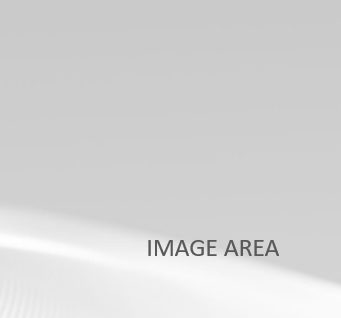 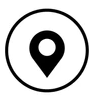 This module contains audio. Make sure that your headphones or speakers are connected.
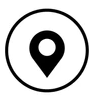 A transcript is also available on every audio screen.
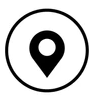 Module Duration: Approximately 20 minutes.
Background image – <Image ID>
Image on left – <Image ID>